ITSS fait par Alexy Lessard
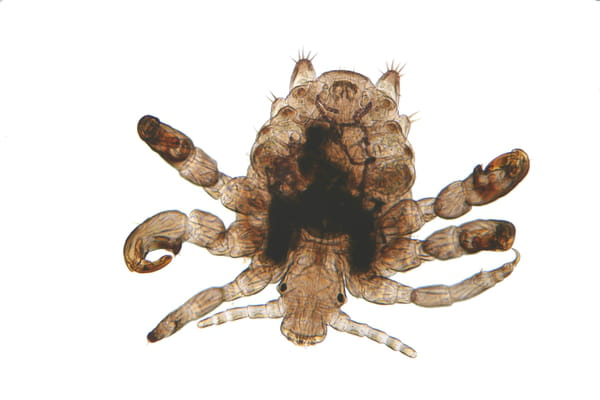 Morpionspoux de pudis
Nom Scientifique: Phtirus pubis 
Transmission: relation sexuelle
Classification: parasite
Traitement: shampooing
VpH 
Virus papillome humain
Nom scientifique: Papillomavirus
Transmission: relation sexuelle
Classification: virus
Traitement: vaccin
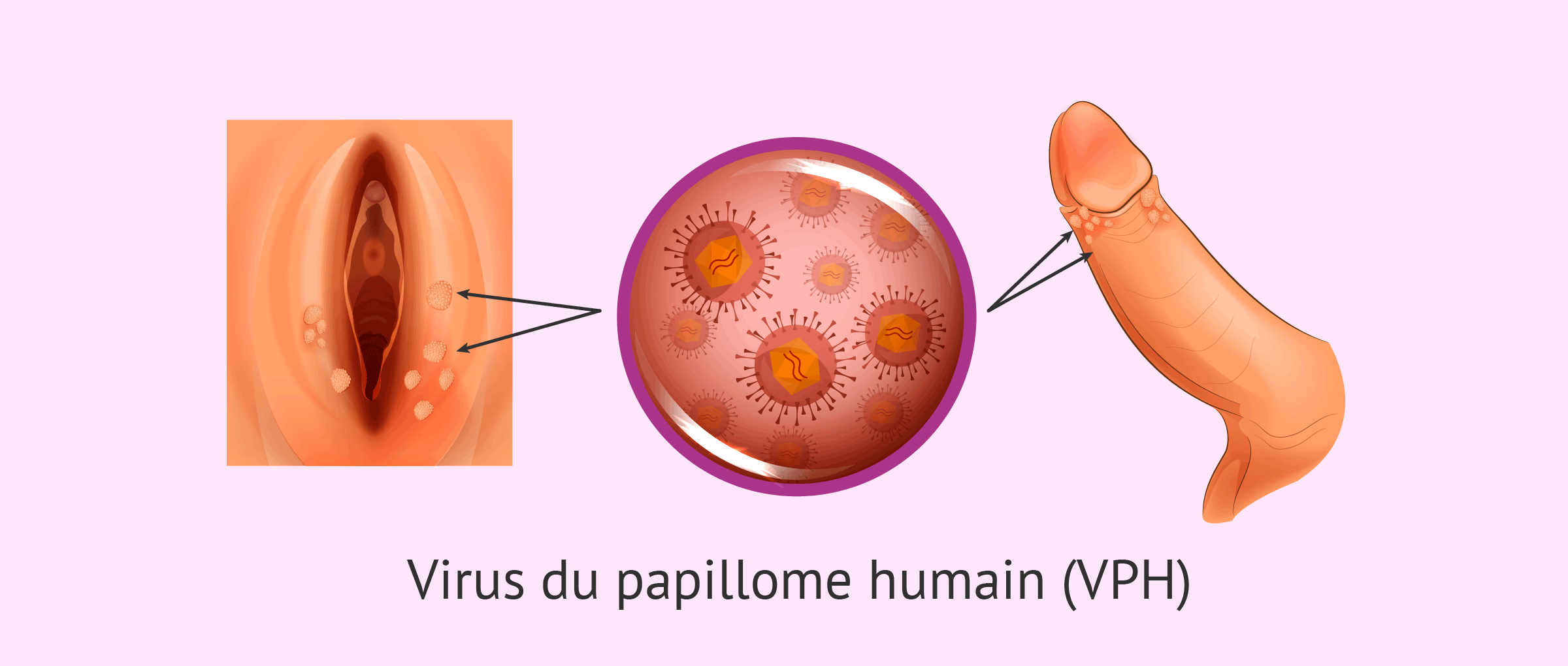 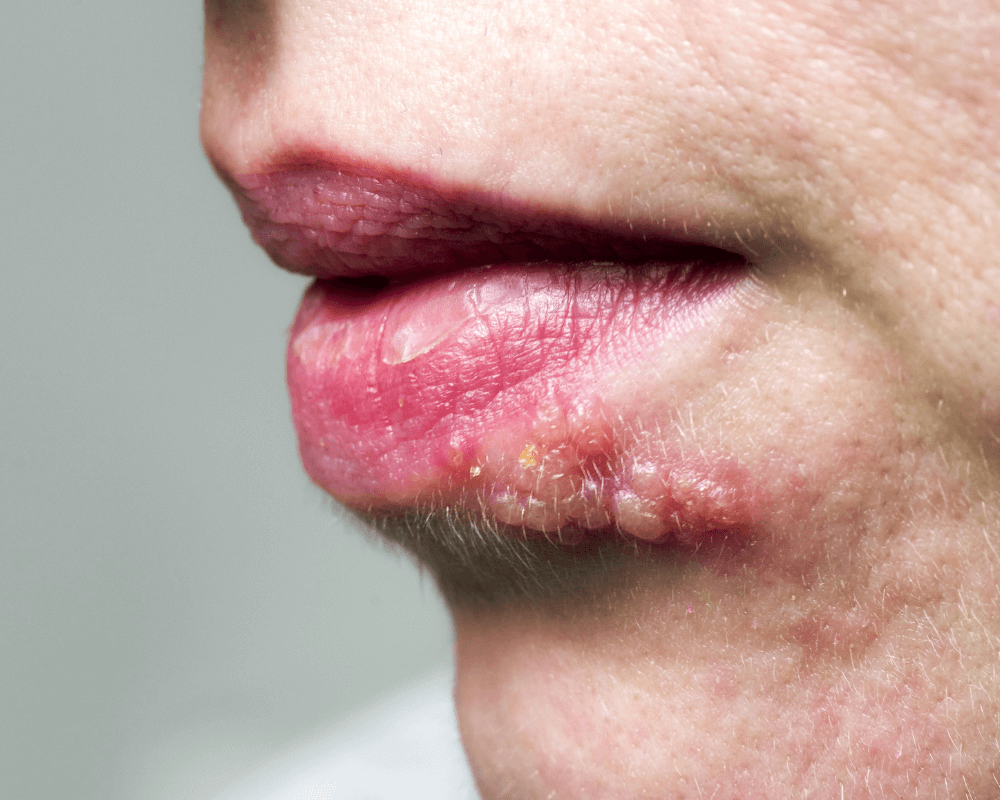 herpès feux sauvage
Nom sciencetifique: Herpes simplex
Transmission: relation sexuelle
Classification: virus
Traitement: crème
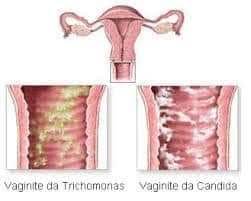 Vaginite à levure
Nom sciencetifique: tricomonas vaginals
Transmission: relation sexuelle
Classification: protiste
Traitement: crème
Hépatite B (jaunisse)
Nom sciencetifique: VHB
Transmission: relation sexuelle
Classification: virus
Traitement: vaccin
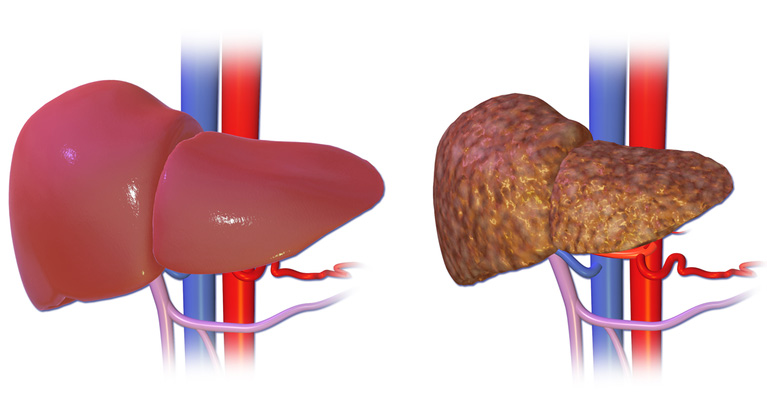 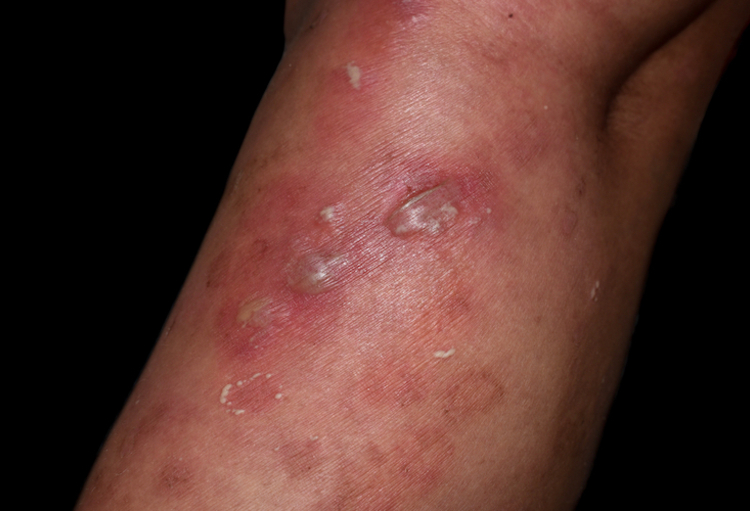 VIH (sida) HIV
Nom sciencetifique: VIH
Transmission: relation sexuelle
Classification: virus
Traitement: trithérapie
Chlamydia
Nom sciencetifique: chlamydia trachomatis
Transmission: relation sexuelle
Classification: bactérie
Traitement: antibiotique
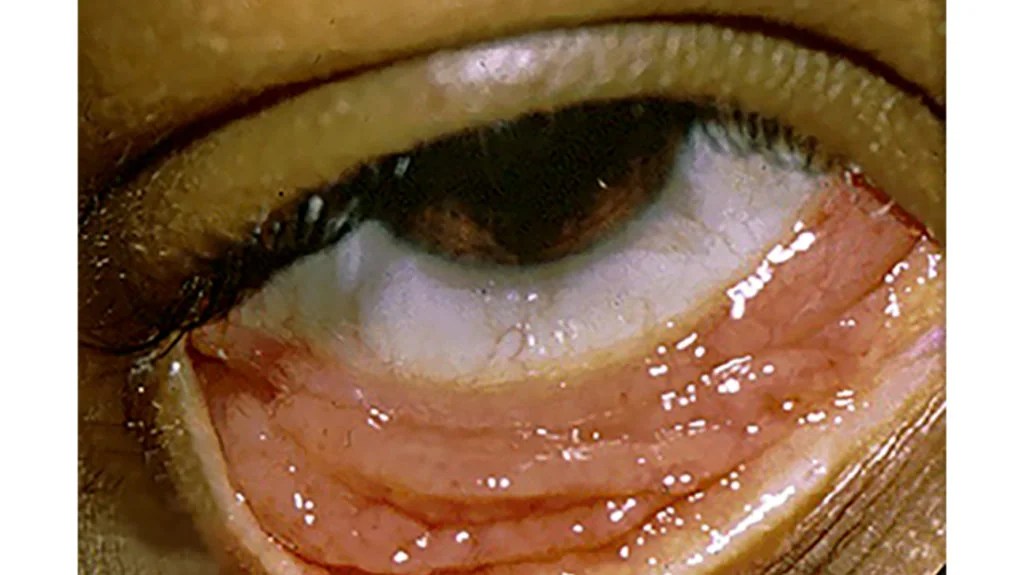 Gonorrhée 
Nom sciencetifique: Neisseria gonorrhoeae
Transmission: relation sexuelle
Classification: bactérie
Traitement: antibiotique
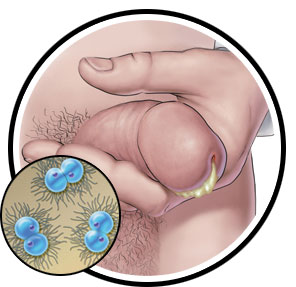